Toán:
Luyện tập chung
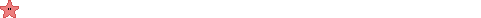 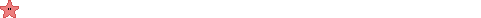 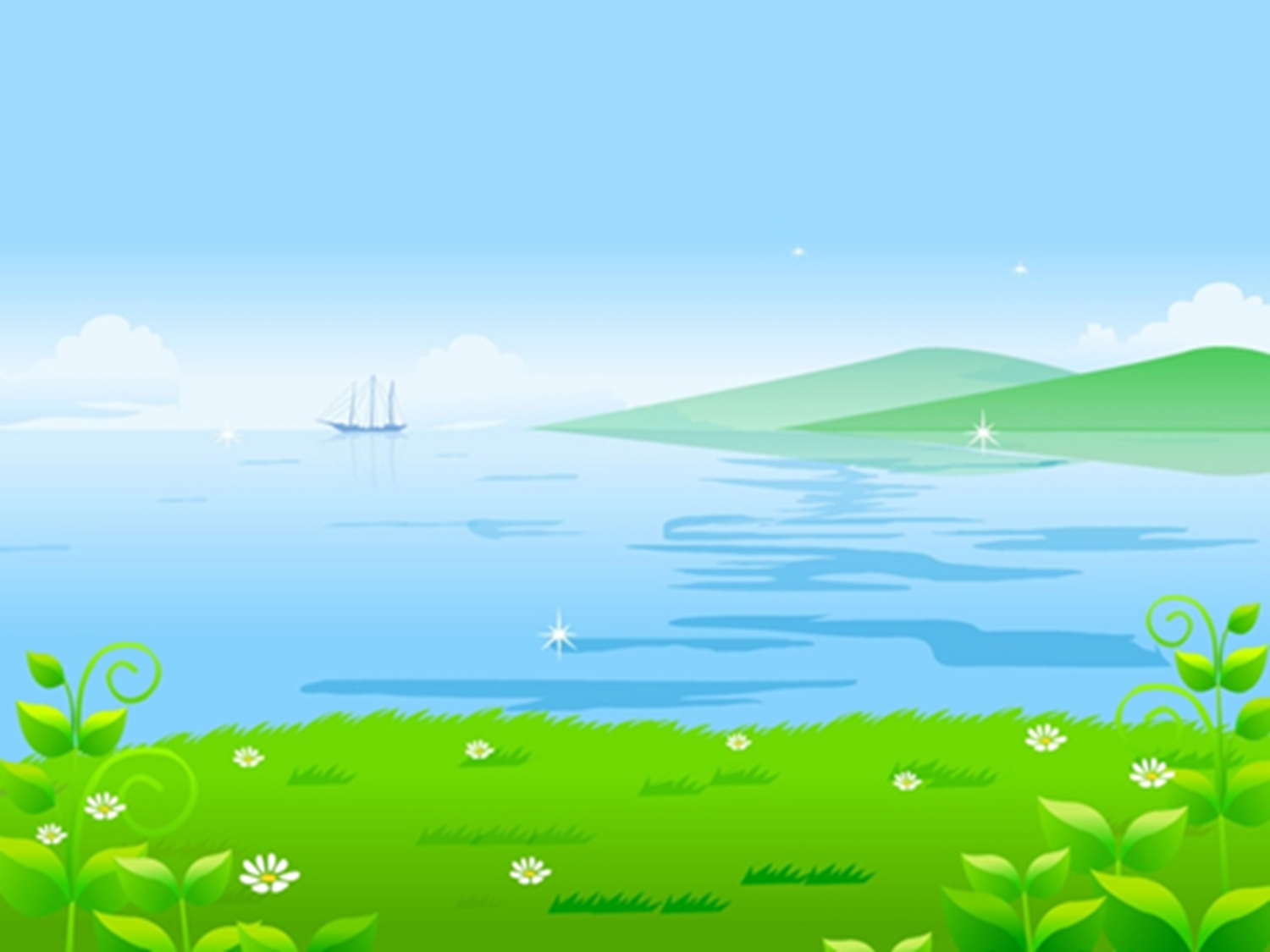 KHỞI ĐỘNG
1
Những con ong nào chứa phép tính có kết quả bằng 4
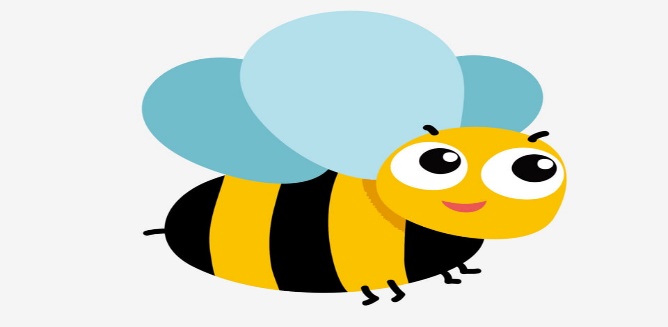 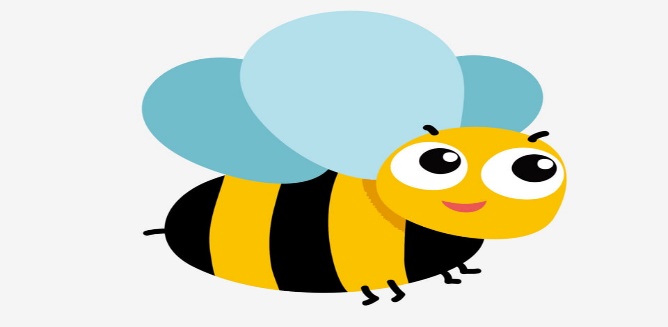 5 + 1
4 - 0
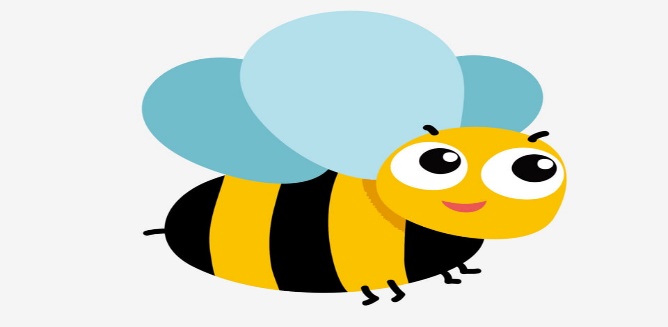 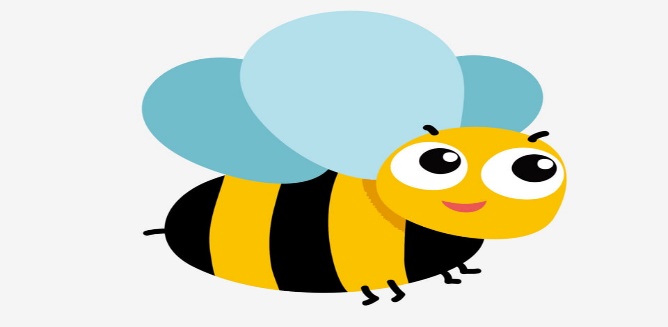 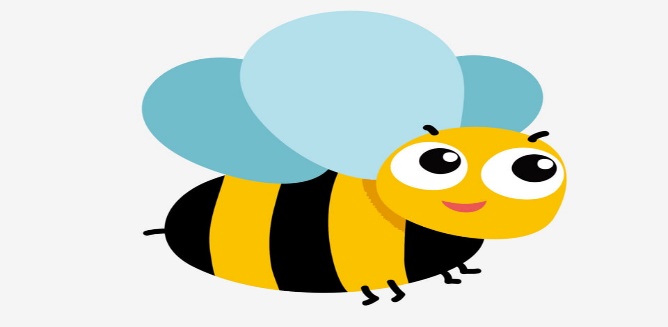 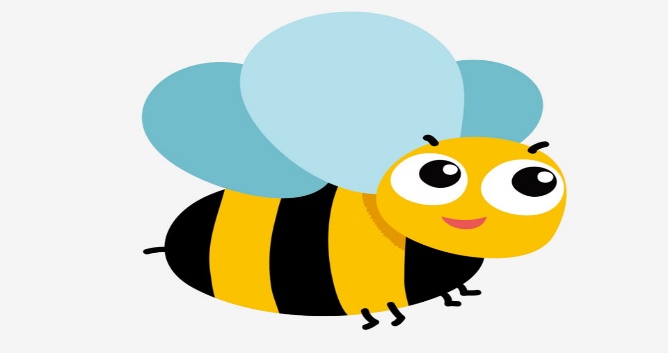 2 + 4
3 + 1
4 + 0
6 - 2
Số
2
3 +
?
4 +
?
2
1
5
10 -
?
8 -
?
5
3
?
?
5 +
2 +
0
3
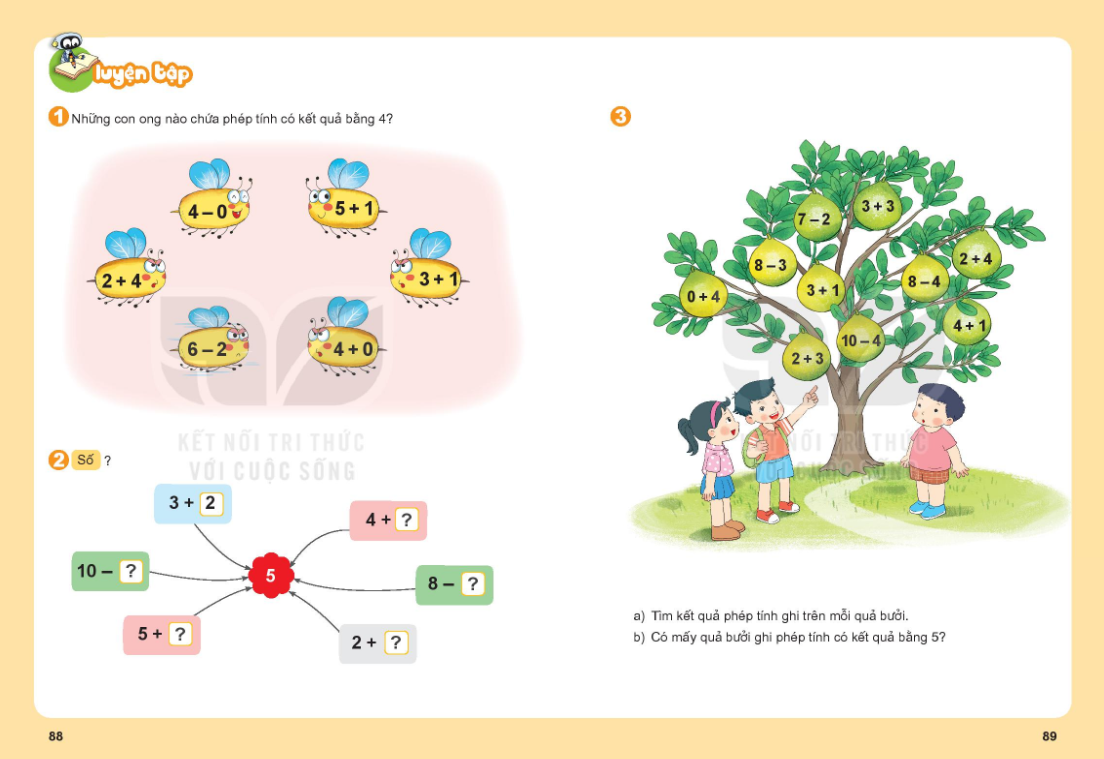 3
a) Tìm kết quả phép tính ghi trên mỗi quả bưởi.
b) Có mấy quả bưởi ghi phép tính có kết quả bằng 5?
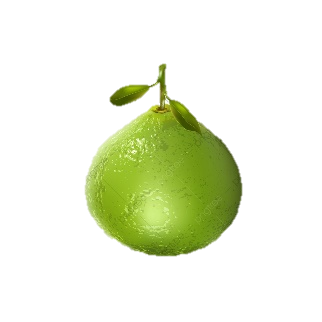 0 + 4 = 4
8 – 4 = 4
8 - 3
2 + 4 = 6
2 + 3 = 5
7 – 2 = 5
10 – 4 = 6
3 + 3 = 6
3 + 1 = 4
4 + 1 = 5
8 – 3 = 5
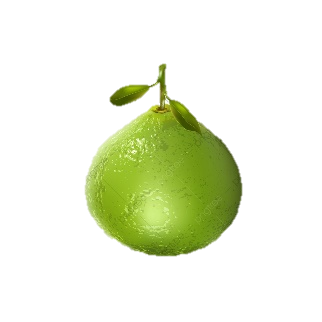 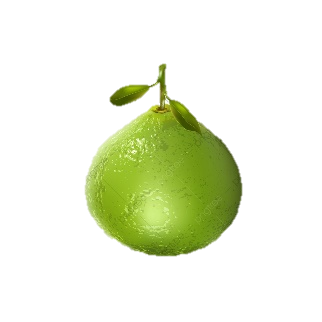 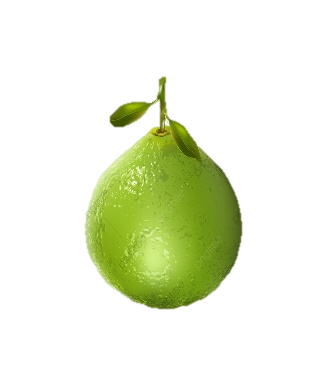 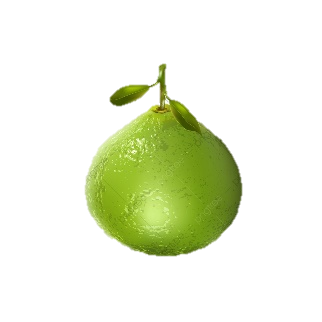 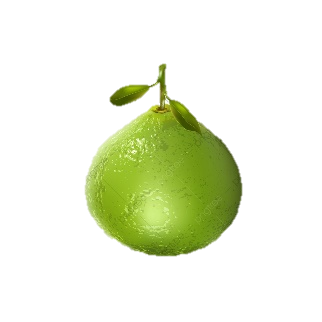 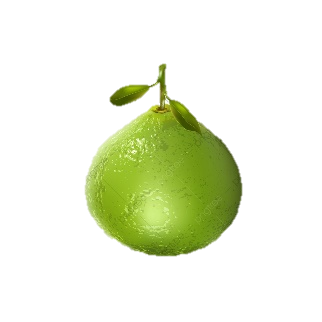 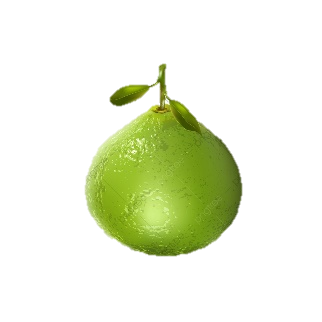 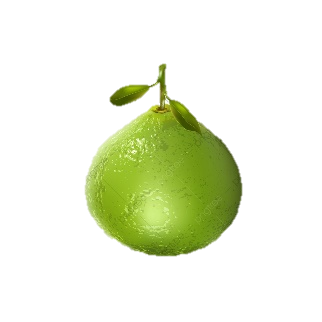 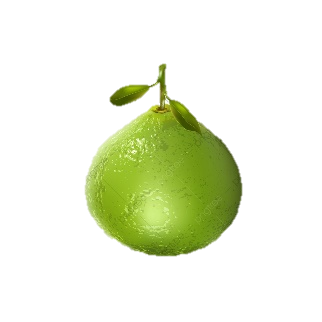 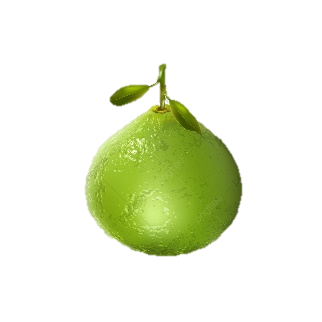 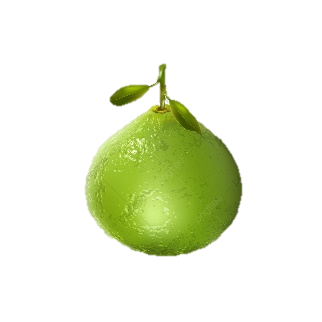 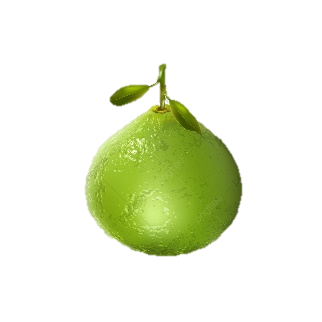 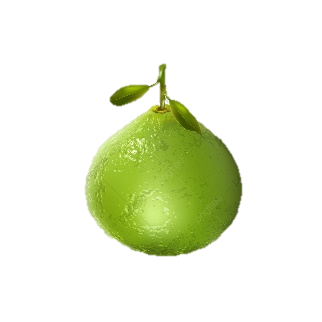 8 - 3
7 - 2
2 + 3
8 - 4
4 + 1
10 -4
2 + 4
3 + 1
3 + 3
2 + 3
7 - 2
4 + 1
0 + 4
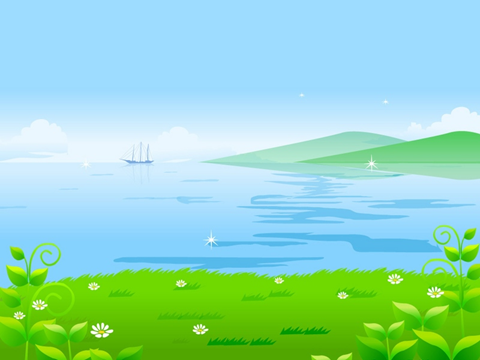 Nhận xét – Dặn dò.
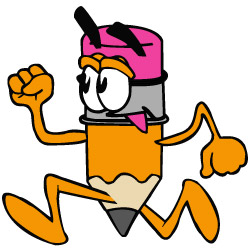 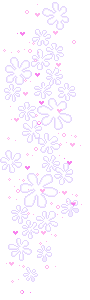 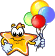 Tiết 3
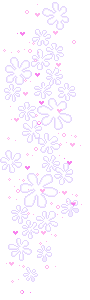 Luyện tập
(trang 90)
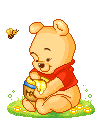 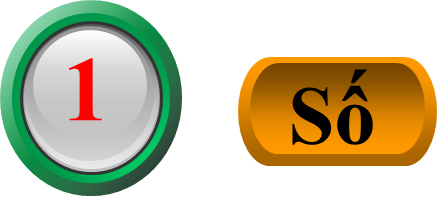 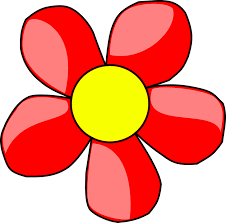 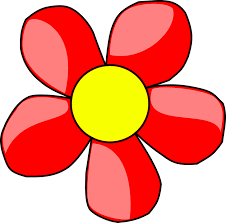 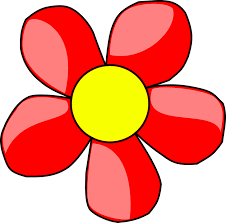 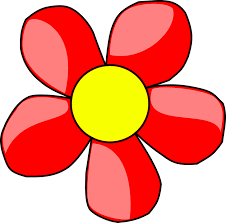 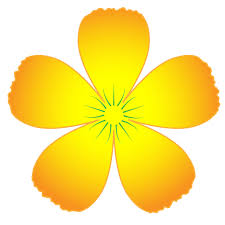 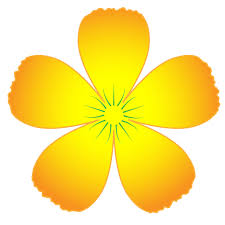 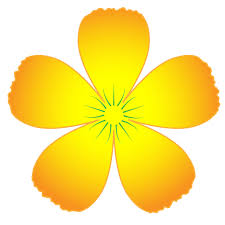 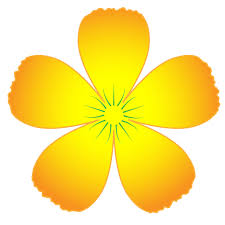 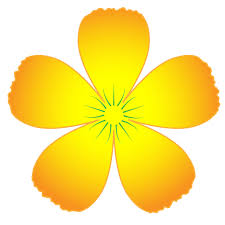 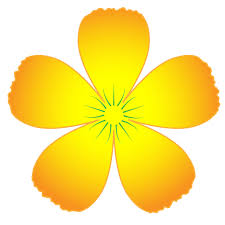 ?
10
10
=
=
+
?
4
6
+
4
?
6
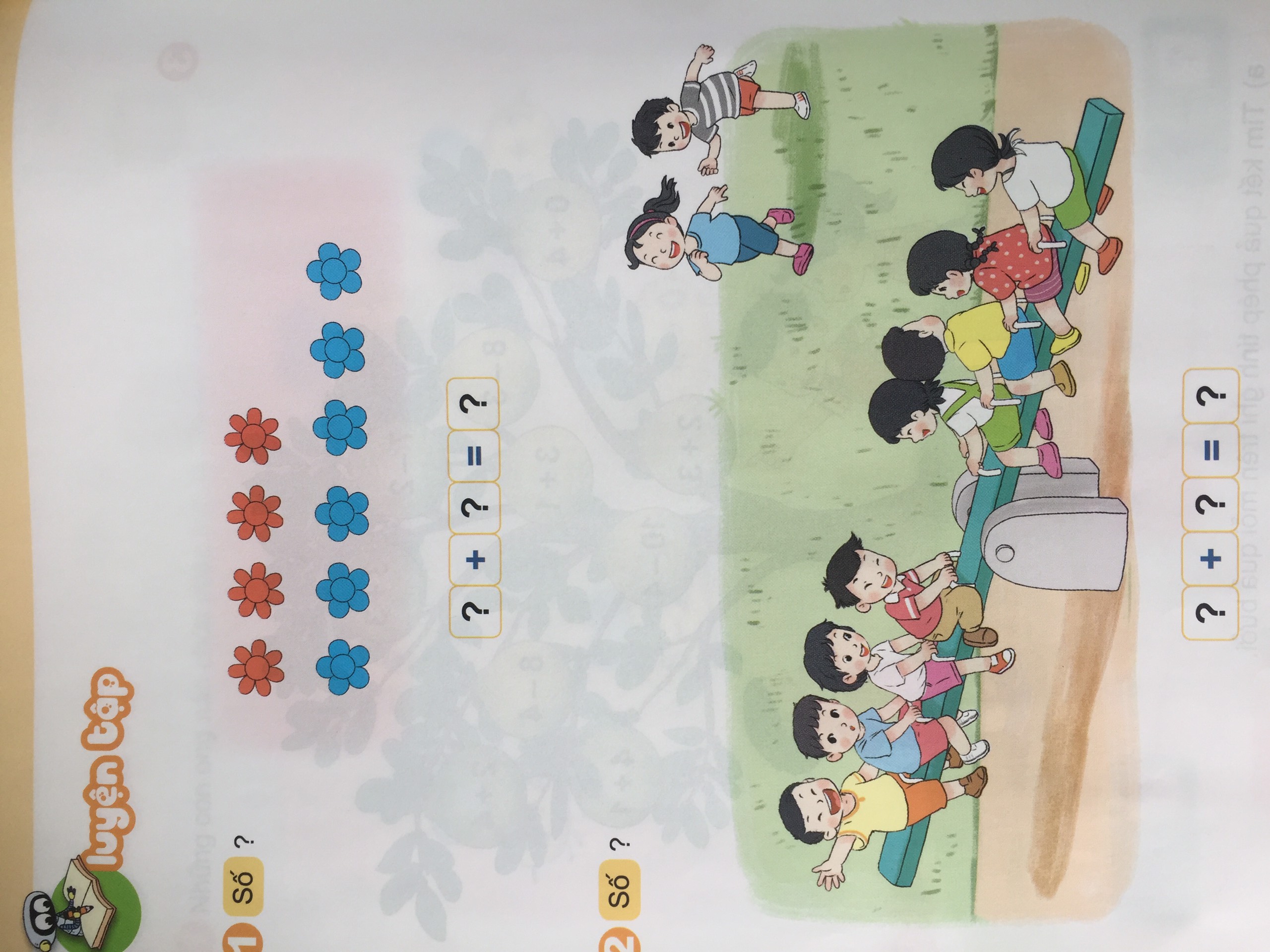 Số
2
?
=
+
?
?
10
2
8
>; <; =
3
9
=
?
4 + 1
b)
>
?
3 + 4
7
a)
8
>
?
=
?
7 + 2
8
10 - 2
>
?
?
<
7
2 + 6
10 - 2
7
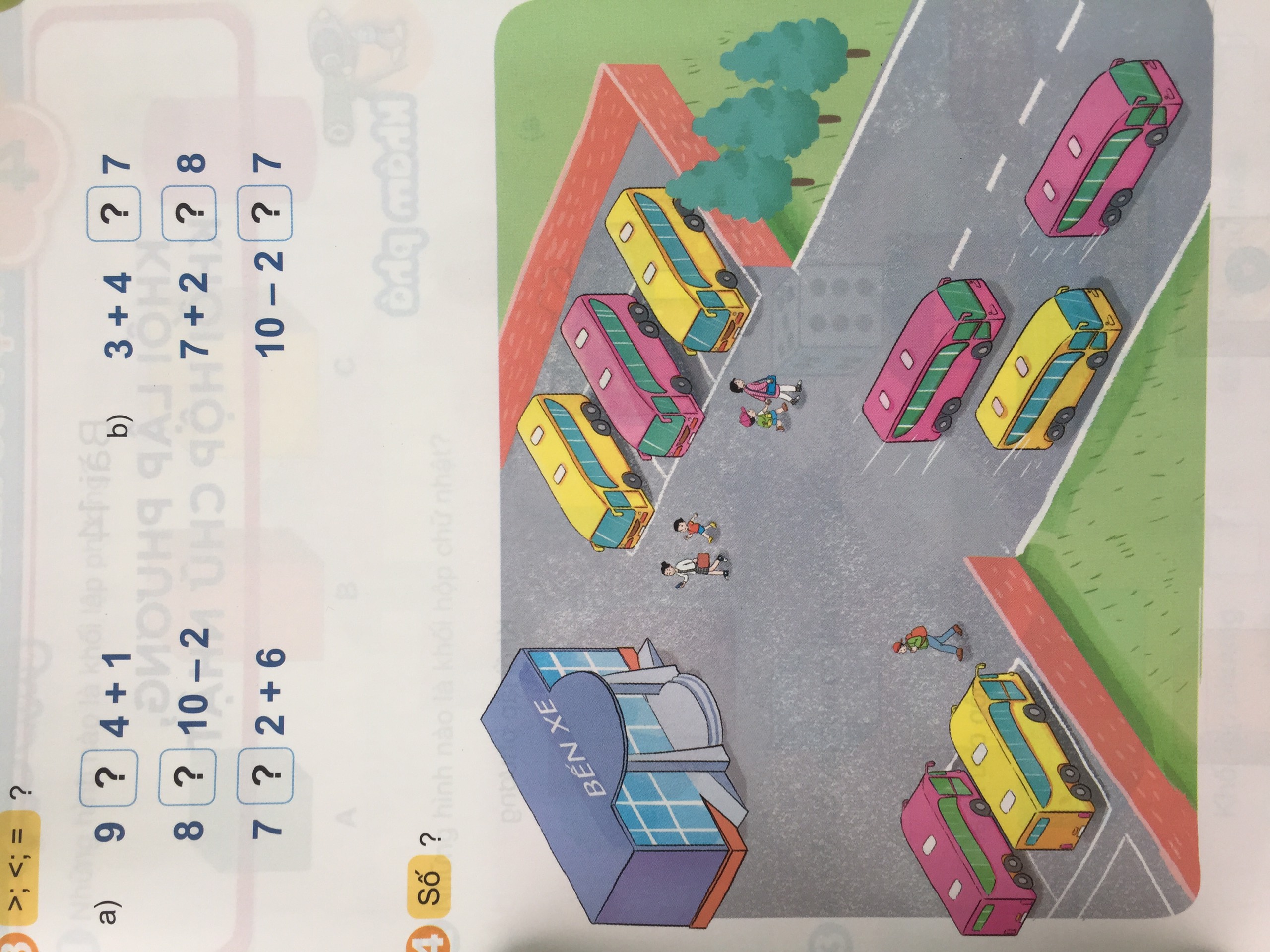 Số
4
?
=
-
?
8
5
3
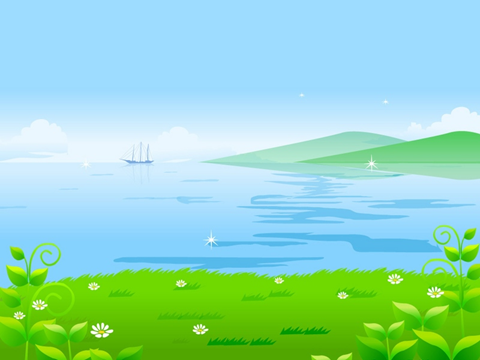 Nhận xét – Dặn dò.
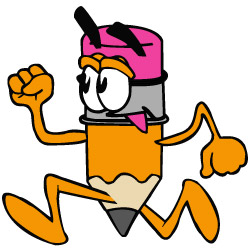